Сорта яблок
Составила:воспитатель МДОУ  ДС  КВ № 33 «Журавлик» г. Туапсе  Лапушинская  Лилия Курбангалеевна
мельба
Голден   Делишес
айдаред
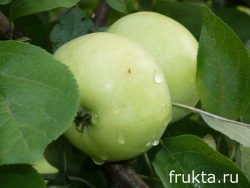 Белый налив
антоновка
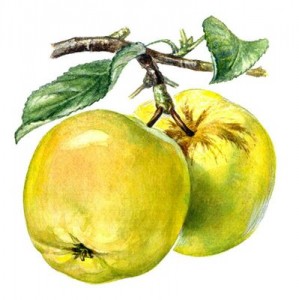 макинтош
шафран
Ред  Делишес
Боровинка
Рэмбо
Гренни Смит
Синап
applesite.ru›apple64/ 
Яблоки - виды и сорта яблок | www.gurmania.ru

sadochok.lovehobbies.ru›sorta-krasnyx-yablok/ http://www.babushkinysovety.ru/y_summer.html